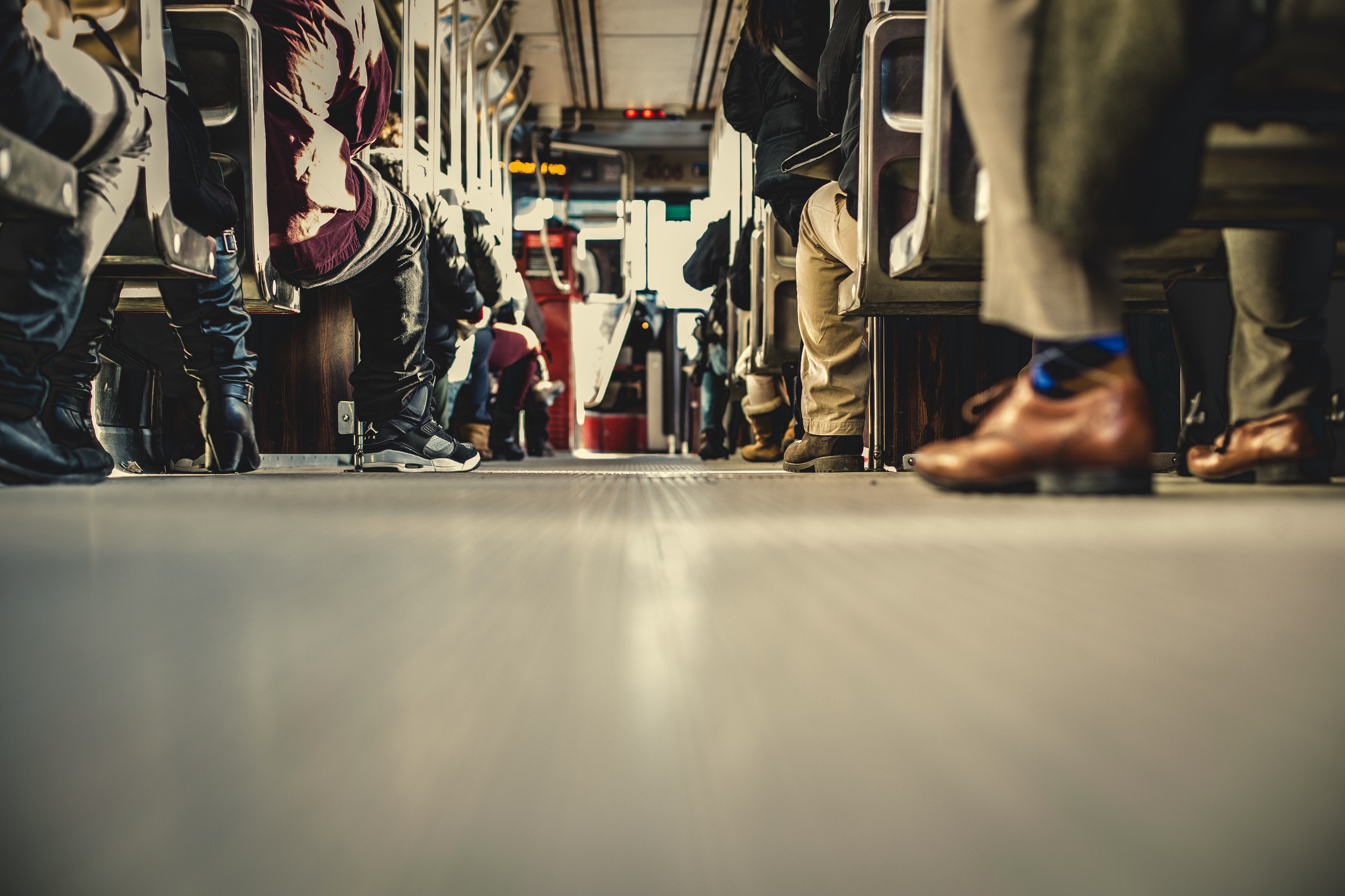 2 Tim 2:11-13
God Bly Getrou
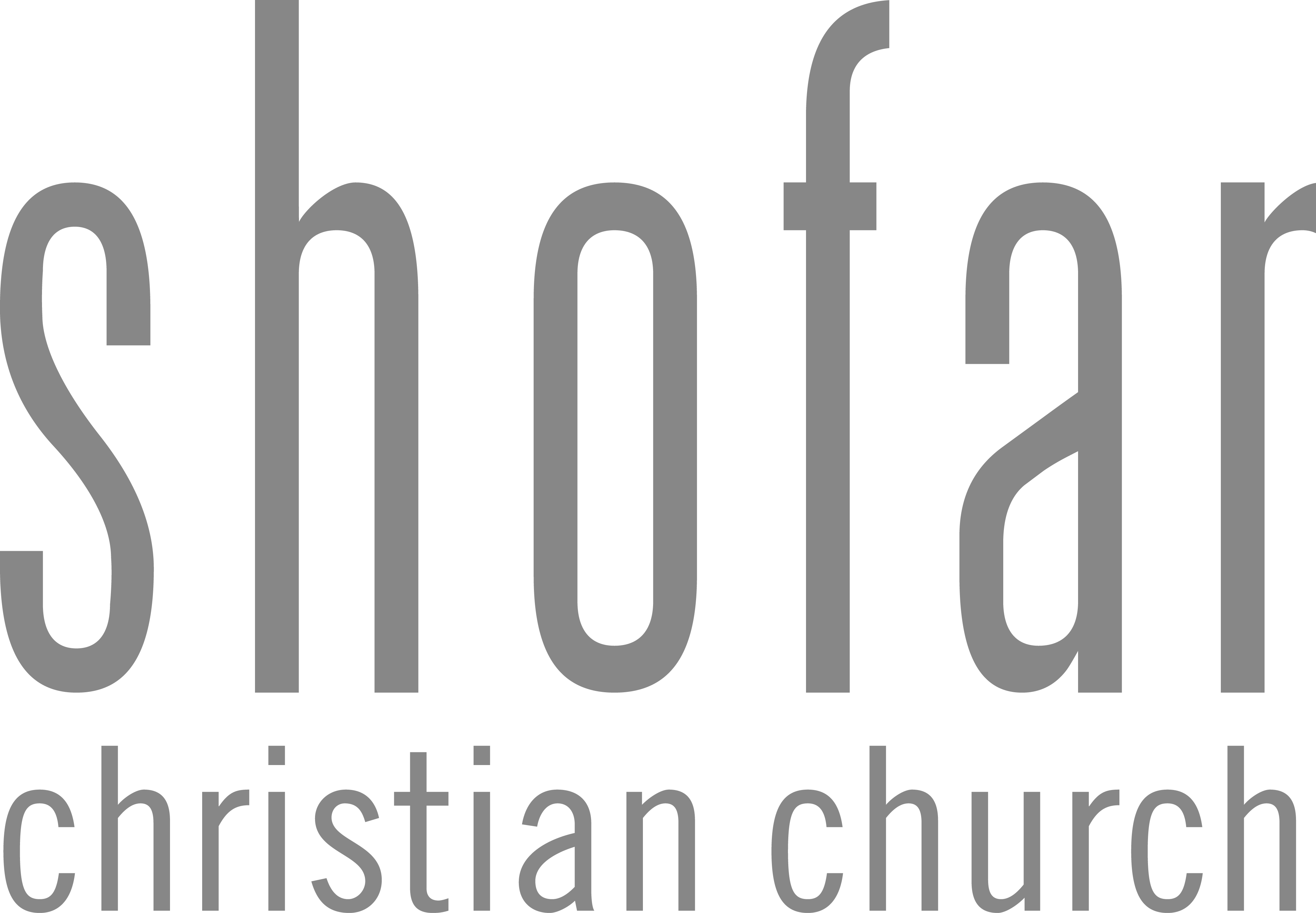 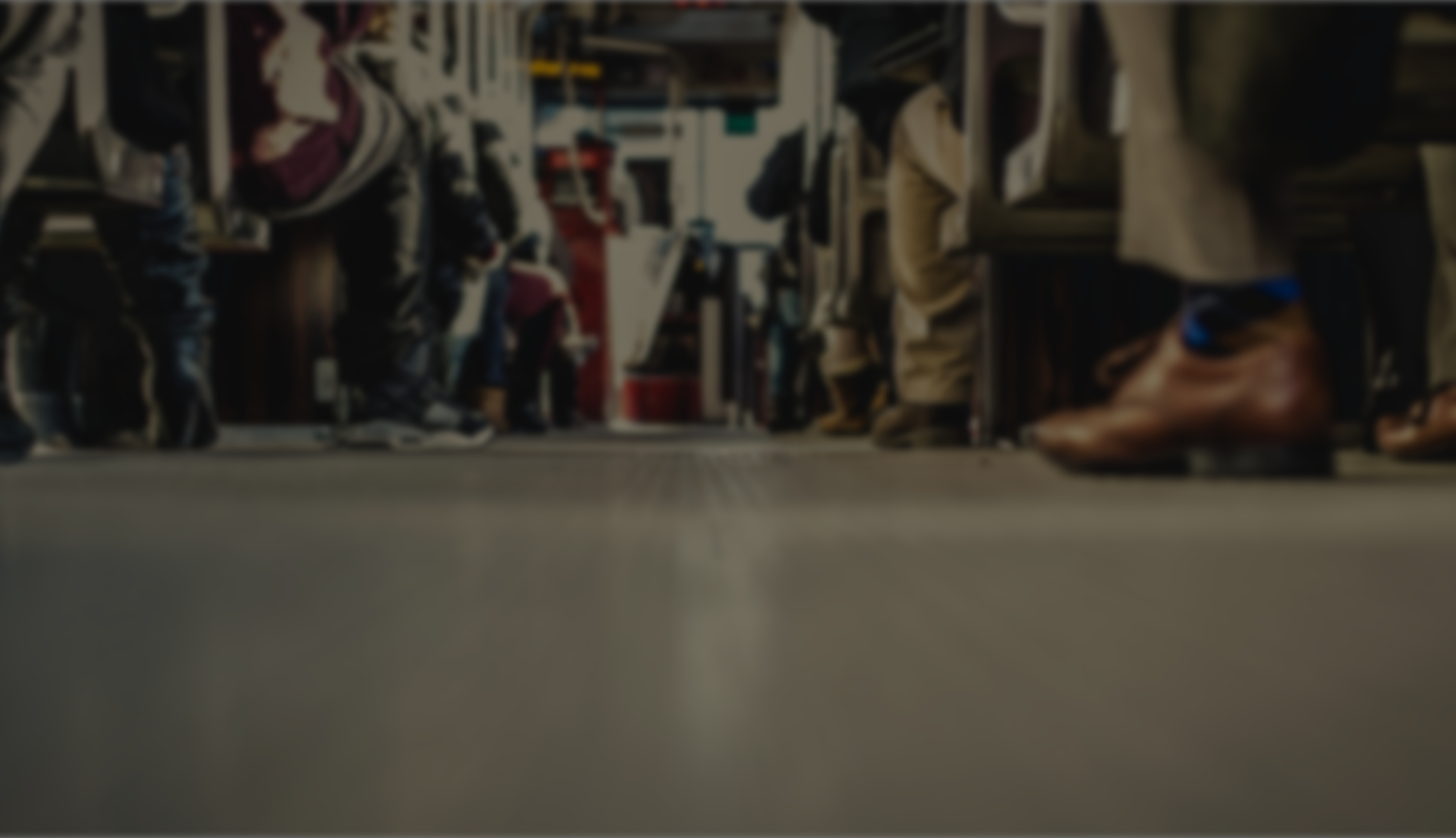 2 Tim 2:8-10 (AFR53)
8Onthou dat Jesus Christus, uit die geslag van Dawid, uit die dode opgewek is volgens my evangelie, 9 waarin ek verdrukking ly tot die boeie toe soos ’n kwaaddoener; maar die woord van God is nie gebonde nie.10 Daarom verdra ek alles ter wille van die uitverkorenes, sodat hulle ook die verlossing wat in Christus Jesus is, kan verkry met die ewige heerlikheid.
Caption
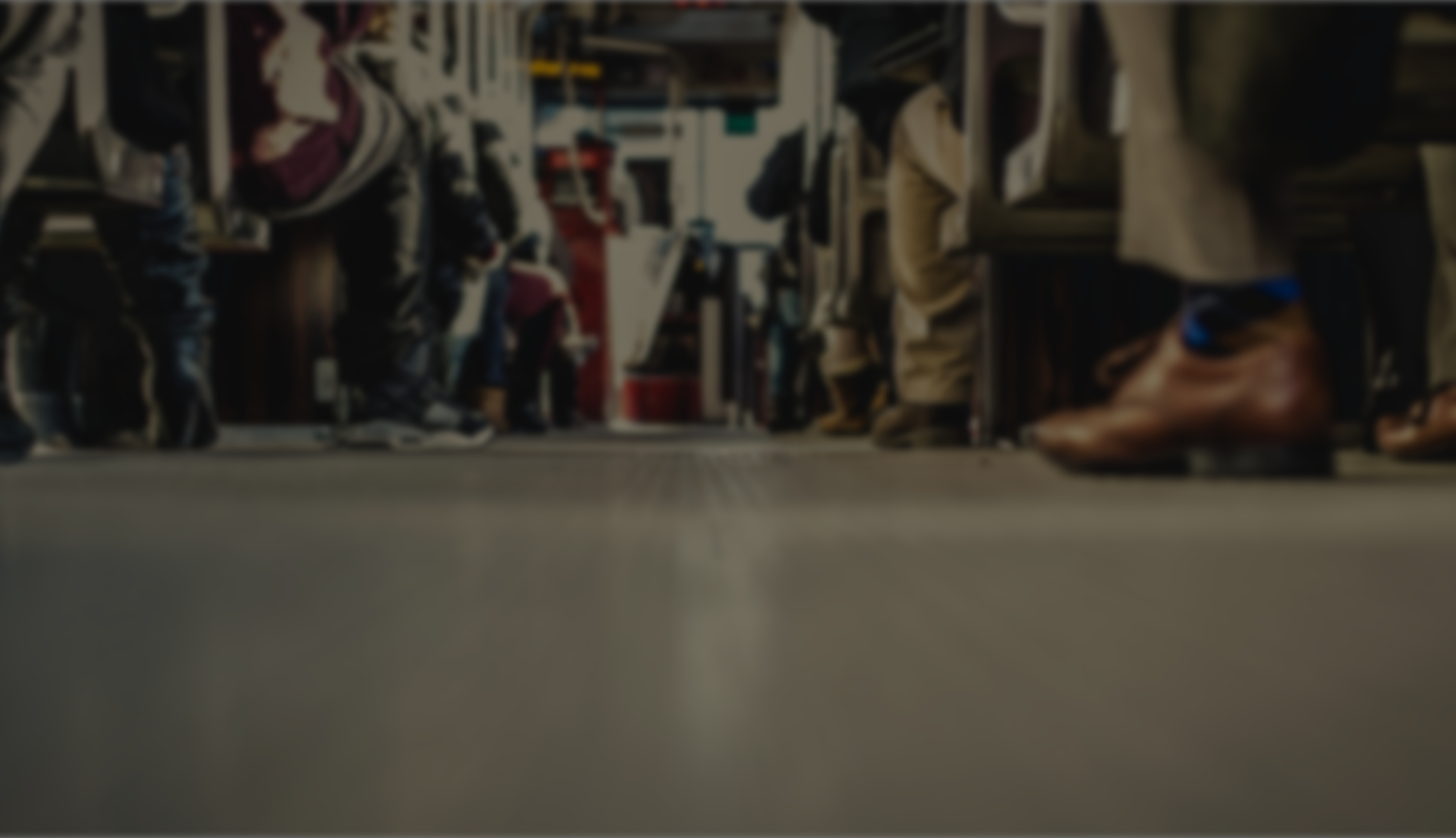 2 Tim 2:11-13 (AFR53)
11Dit is ’n betroubare woord; want as ons met Hom gesterf het, sal ons ook met Hom lewe. 12 As ons verdra, sal ons met Hom regeer. As ons Hom verloën, sal Hy ons ook verloën. 13 As ons ontrou is, Hy bly getrou; Hy kan Homself nie verloën nie.
Caption
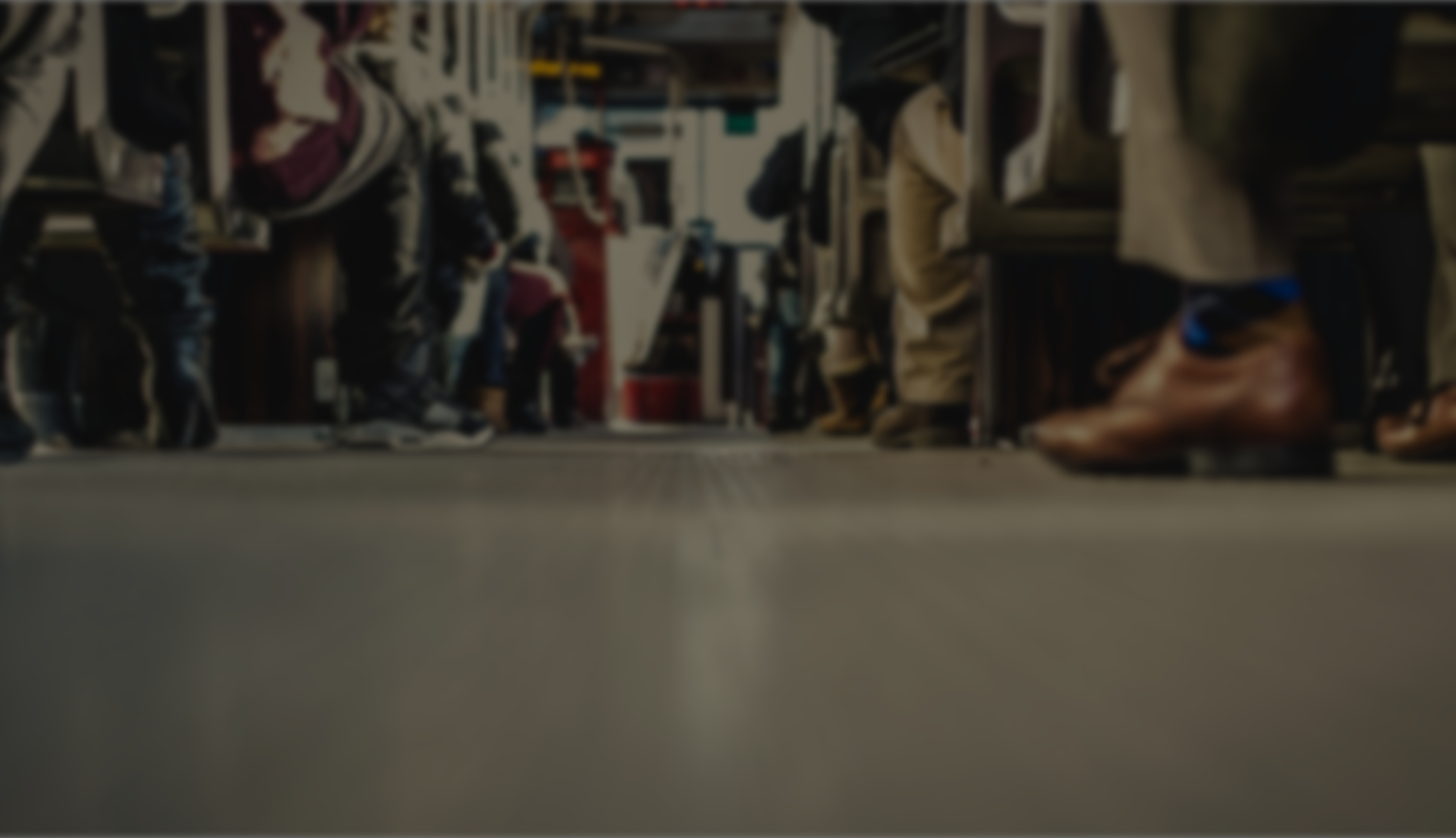 2 Tim 2:11 (AFR53)
11Dit is ’n betroubare woord; want as ons met Hom gesterf het, sal ons ook met Hom lewe.
Caption
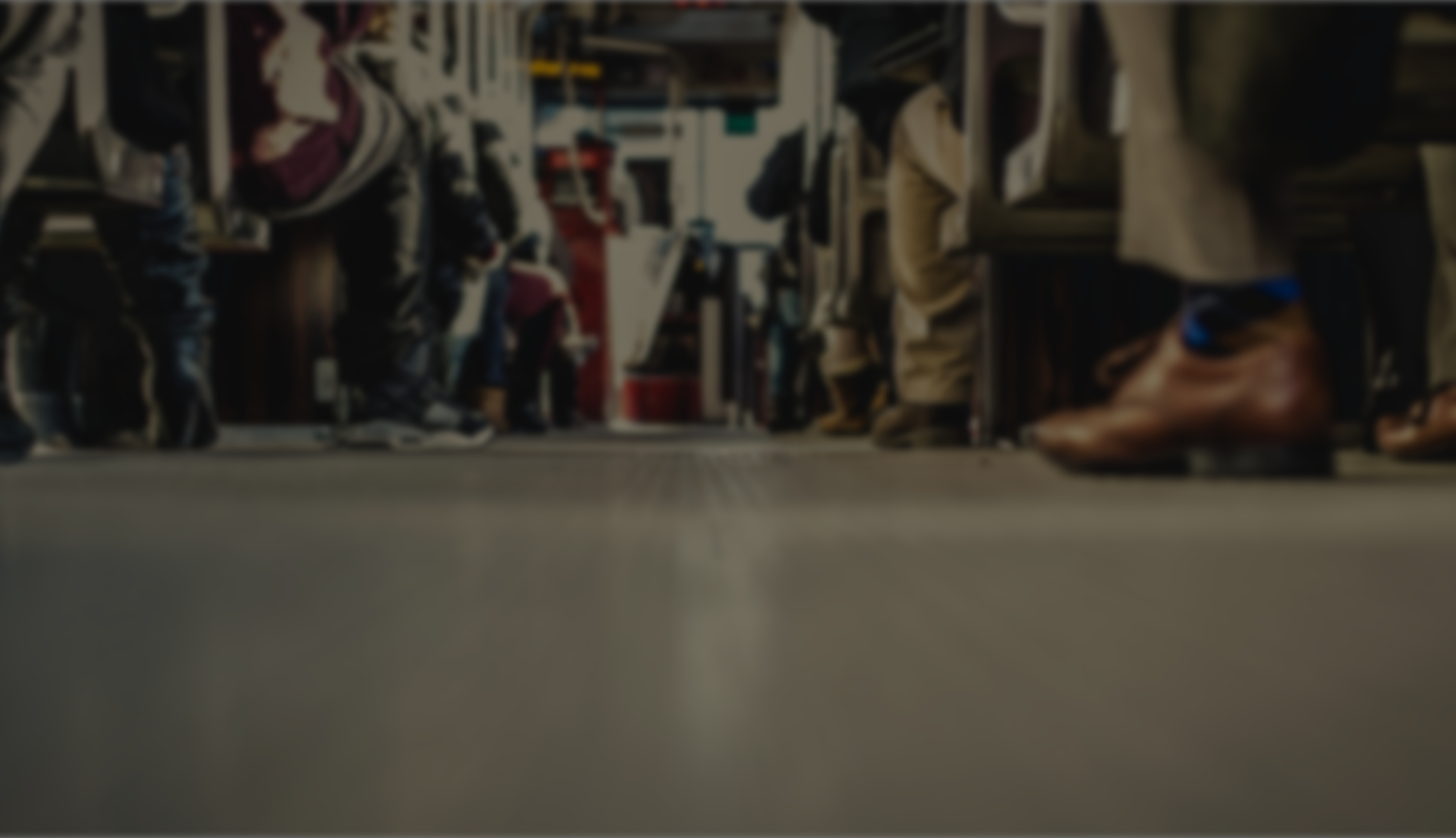 Matt 16:24-25 (AFR53)
24TOE sê Jesus vir sy dissipels: As iemand agter My aan wil kom, moet hy homself verloën en sy kruis opneem en My volg. 25 Want elkeen wat sy lewe wil red, sal dit verloor; maar elkeen wat sy lewe om My ontwil verloor, sal dit vind.
Caption
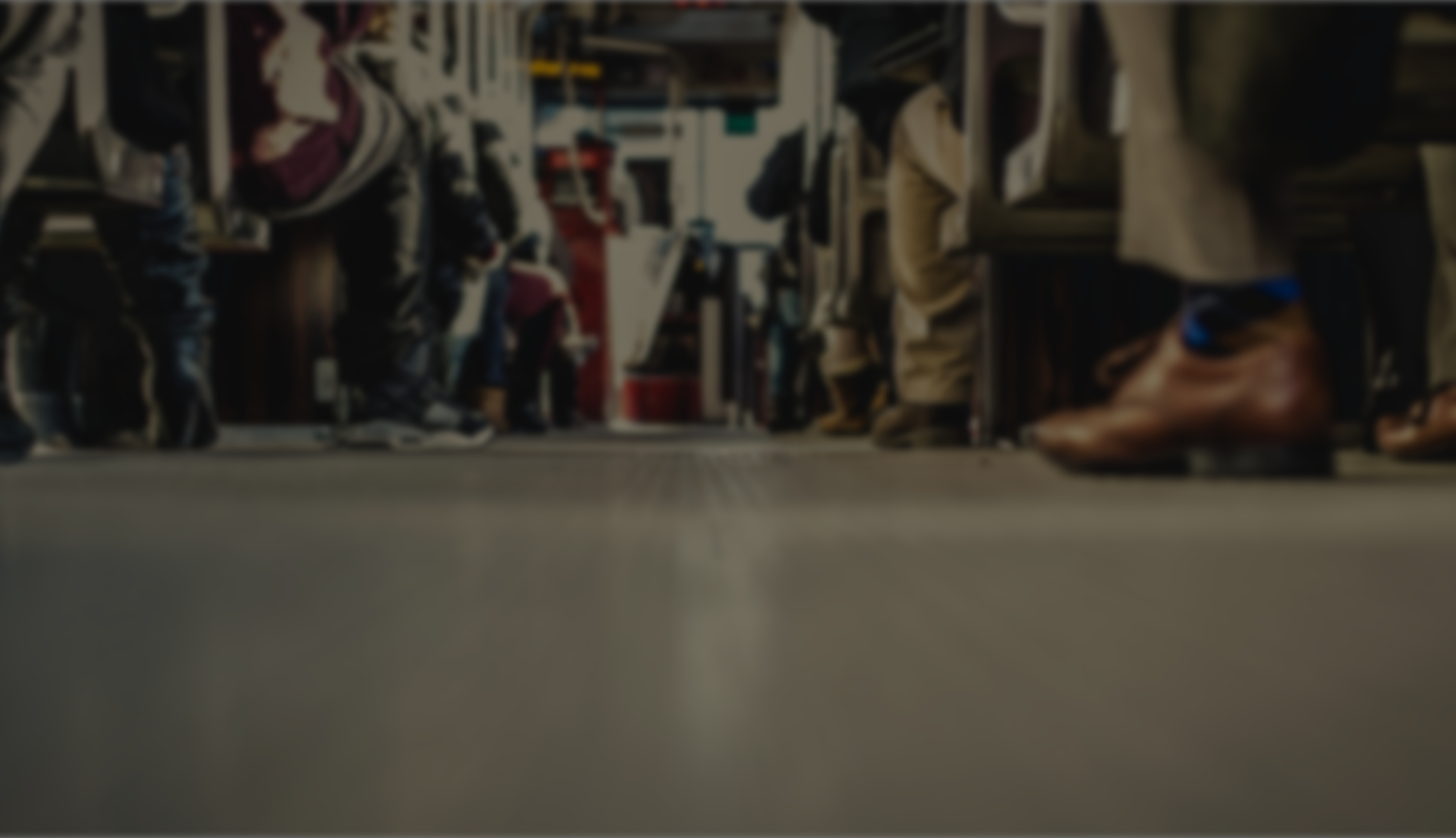 God Bly Getrou
As ons met Hom gesterf het, sal ons ook met Hom lewe.
Caption
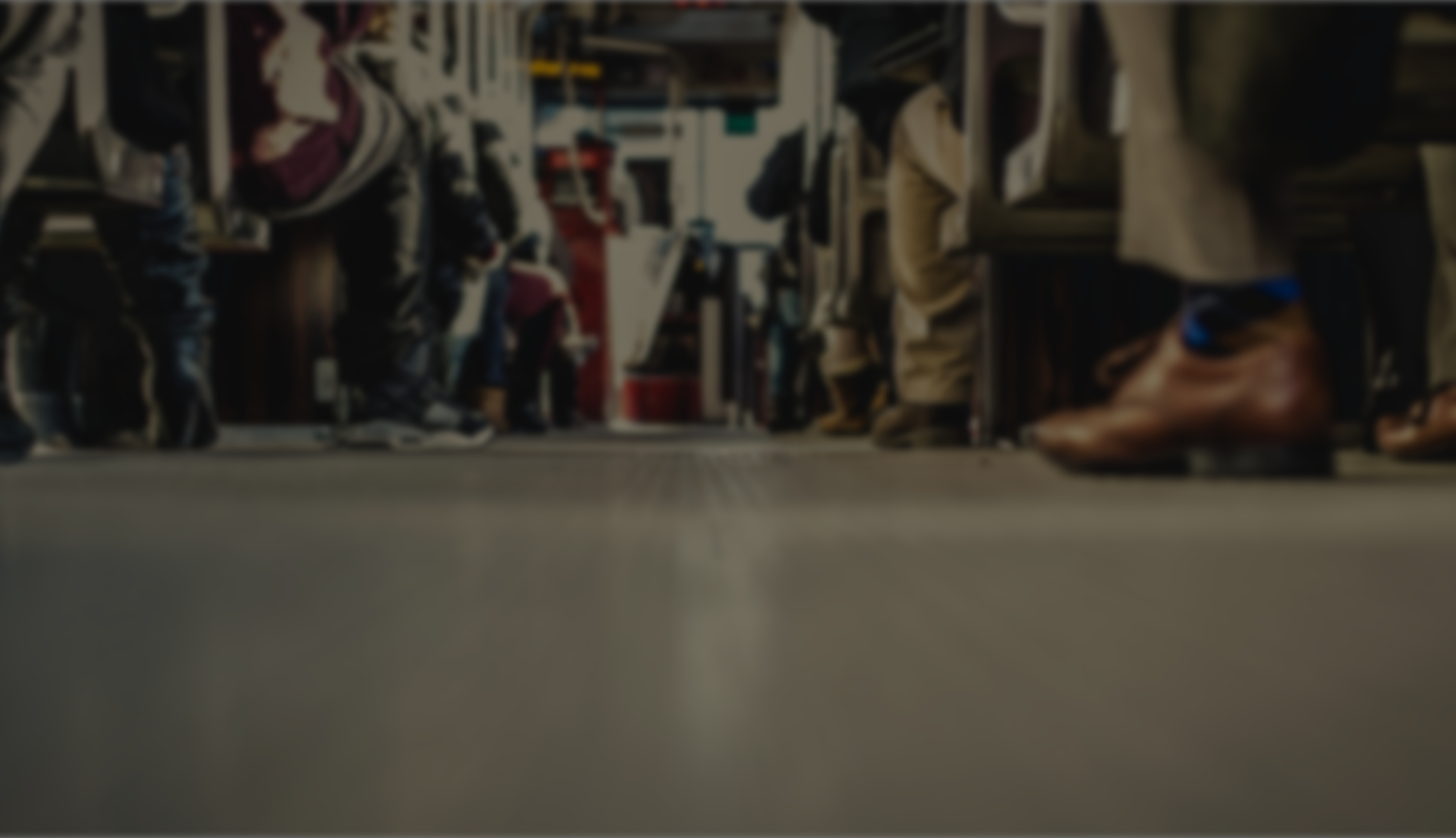 2 Tim 2:11-12 (AFR53)
12 As ons verdra, sal ons met Hom regeer.
Caption
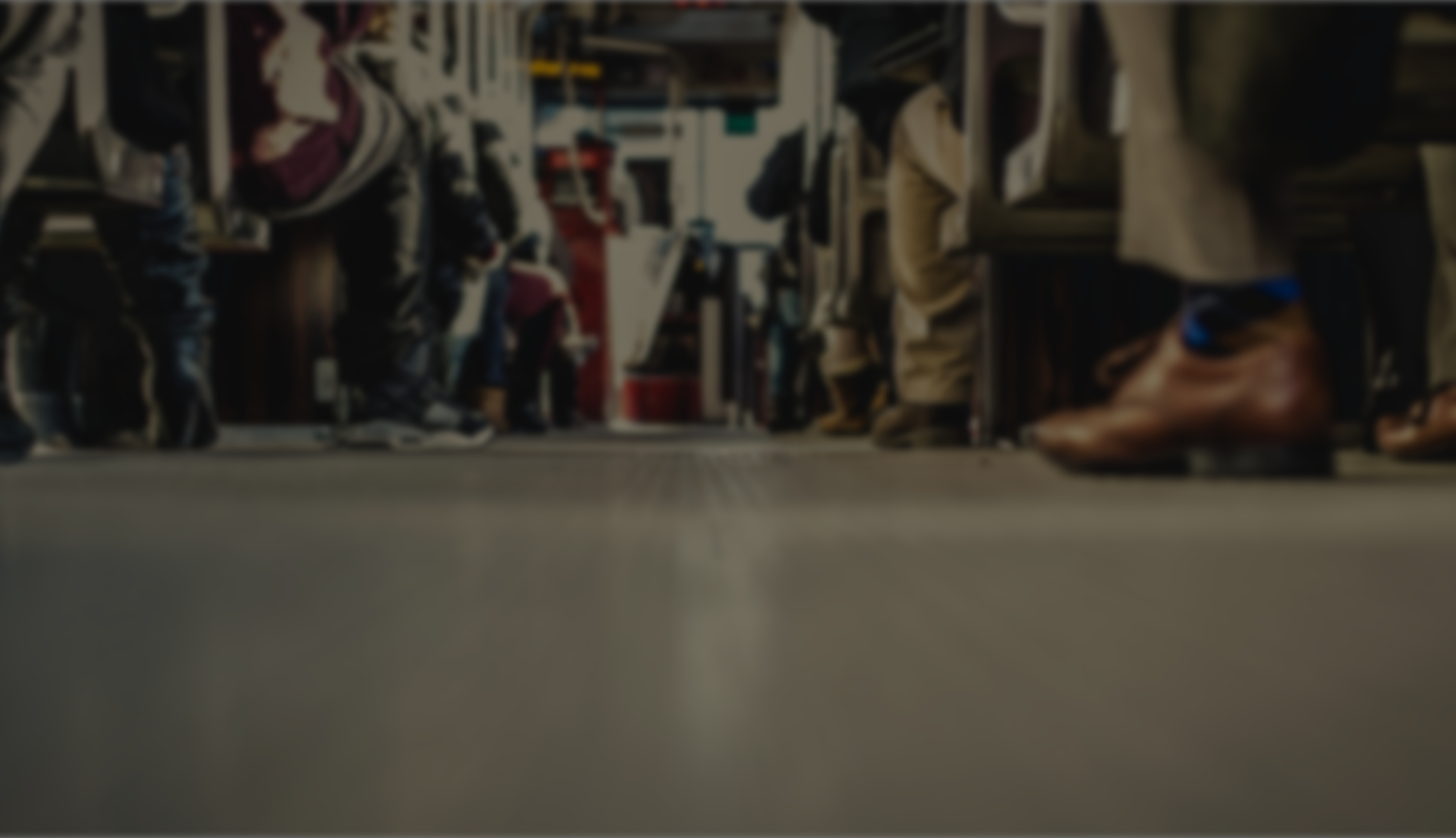 2 Kor 4:16-18 (AFR53)
16DAAROM gee ons nie moed op nie, maar al vergaan ons uiterlike mens ook, nogtans word die innerlike mens dag ná dag vernuwe.17 Want ons ligte verdrukking wat vir ’n oomblik is, bewerk vir ons ’n alles oortreffende ewige gewig van heerlikheid; 18 omdat ons nie let op die sigbare dinge nie, maar op die onsigbare; want die sigbare dinge is tydelik, maar die onsigbare ewig.
Caption
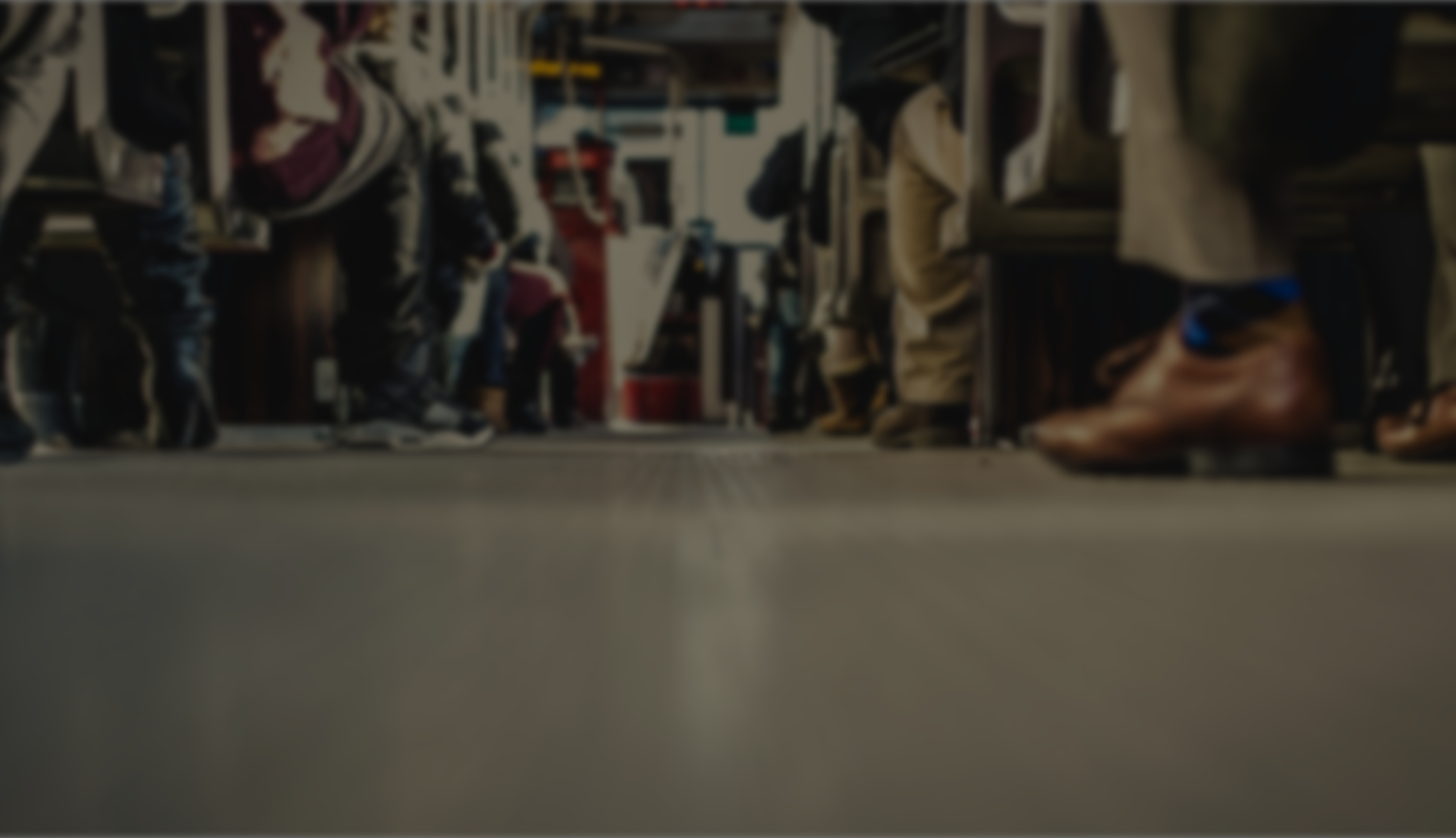 God Bly Getrou
As ons met Hom gesterf het, sal ons ook met Hom lewe.
As ons verdra, sal ons met Hom regeer.
Caption
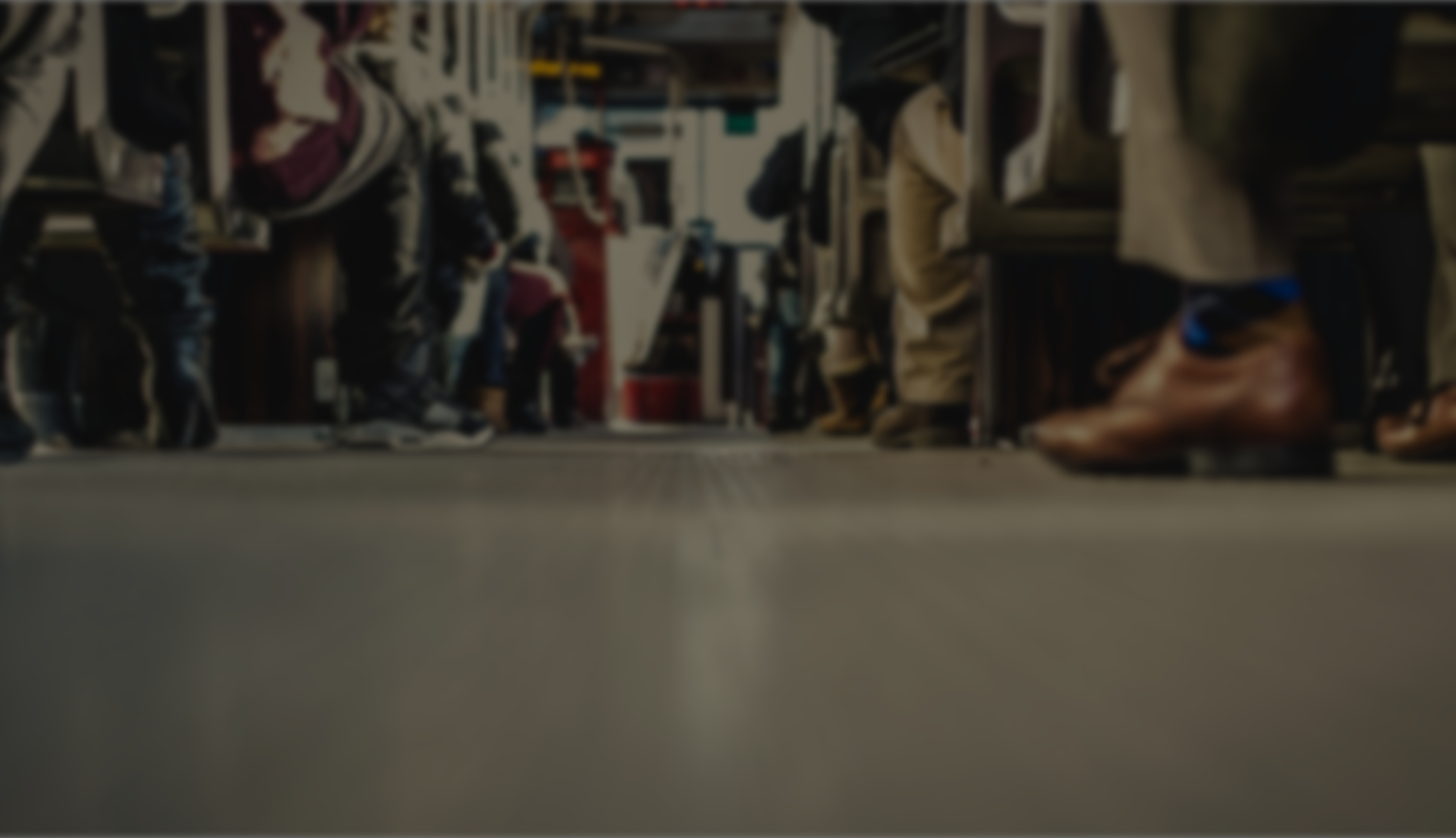 2 Tim 2:12b(AFR53)
12…. As ons Hom verloën, sal Hy ons ook verloën.
Caption
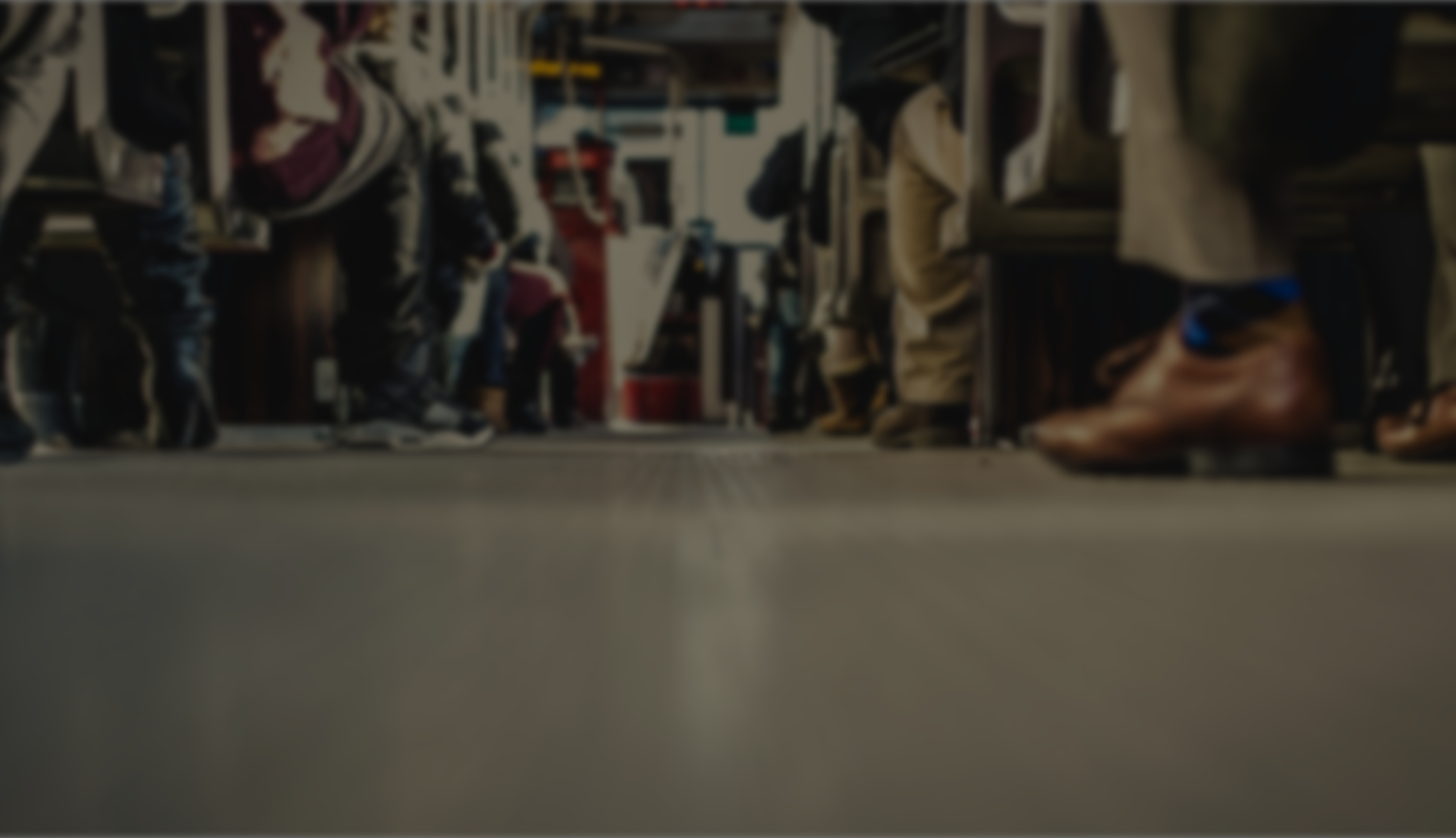 Titus 1:16(AFR53)
16Hulle bely dat hulle God ken, maar hulle verloën Hom deur die werke, omdat hulle gruwelik en ongehoorsaam is en ongeskik vir elke goeie werk.
Caption
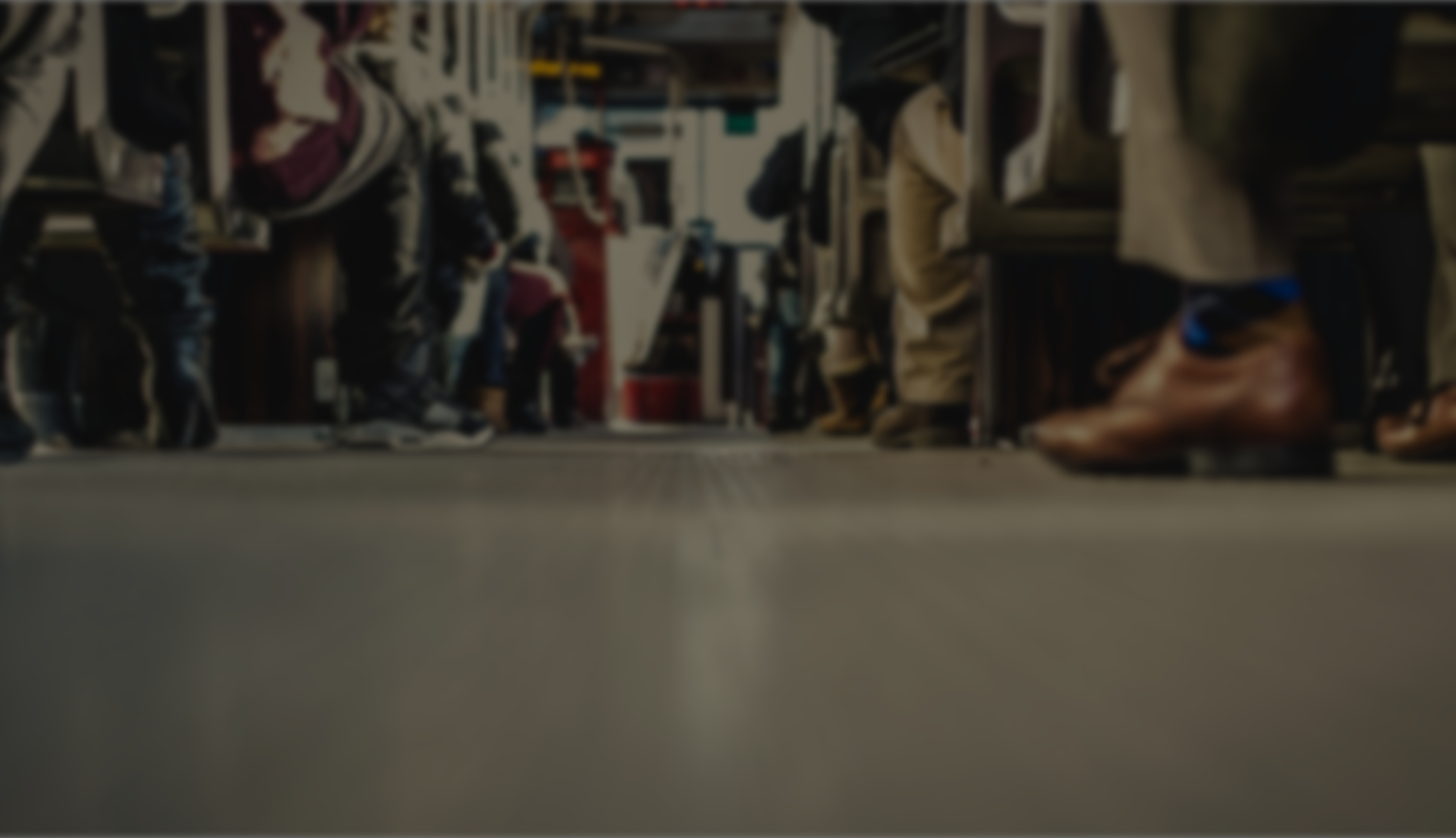 God Bly Getrou
As ons met Hom gesterf het, sal ons ook met Hom lewe.
As ons verdra, sal ons met Hom regeer.
As ons Hom verloën, sal Hy ons ook verloën.
Caption
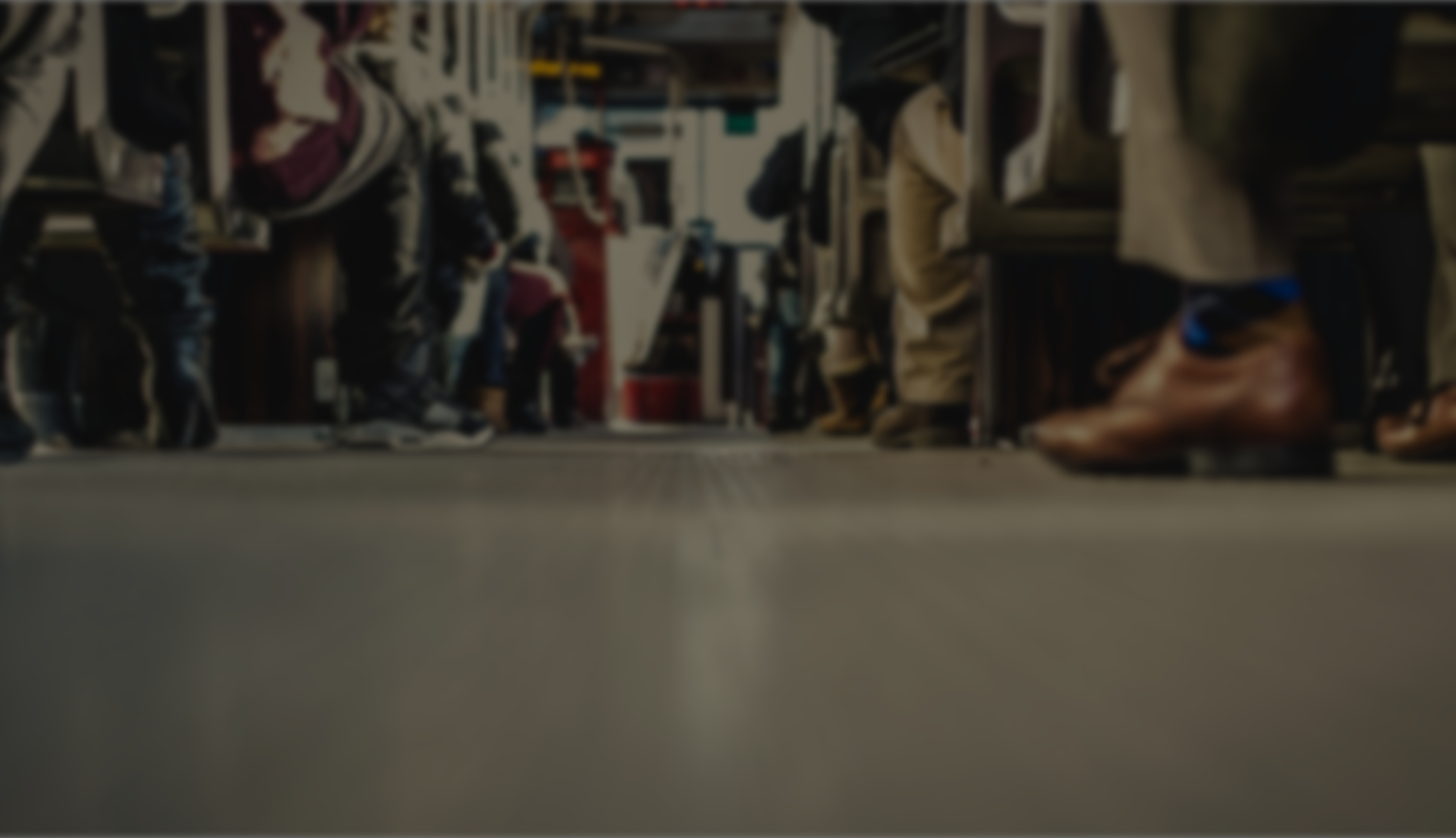 2 Tim 2:13 (AFR53)
13 As ons ontrou is, Hy bly getrou; Hy kan Homself nie verloën nie.
Caption
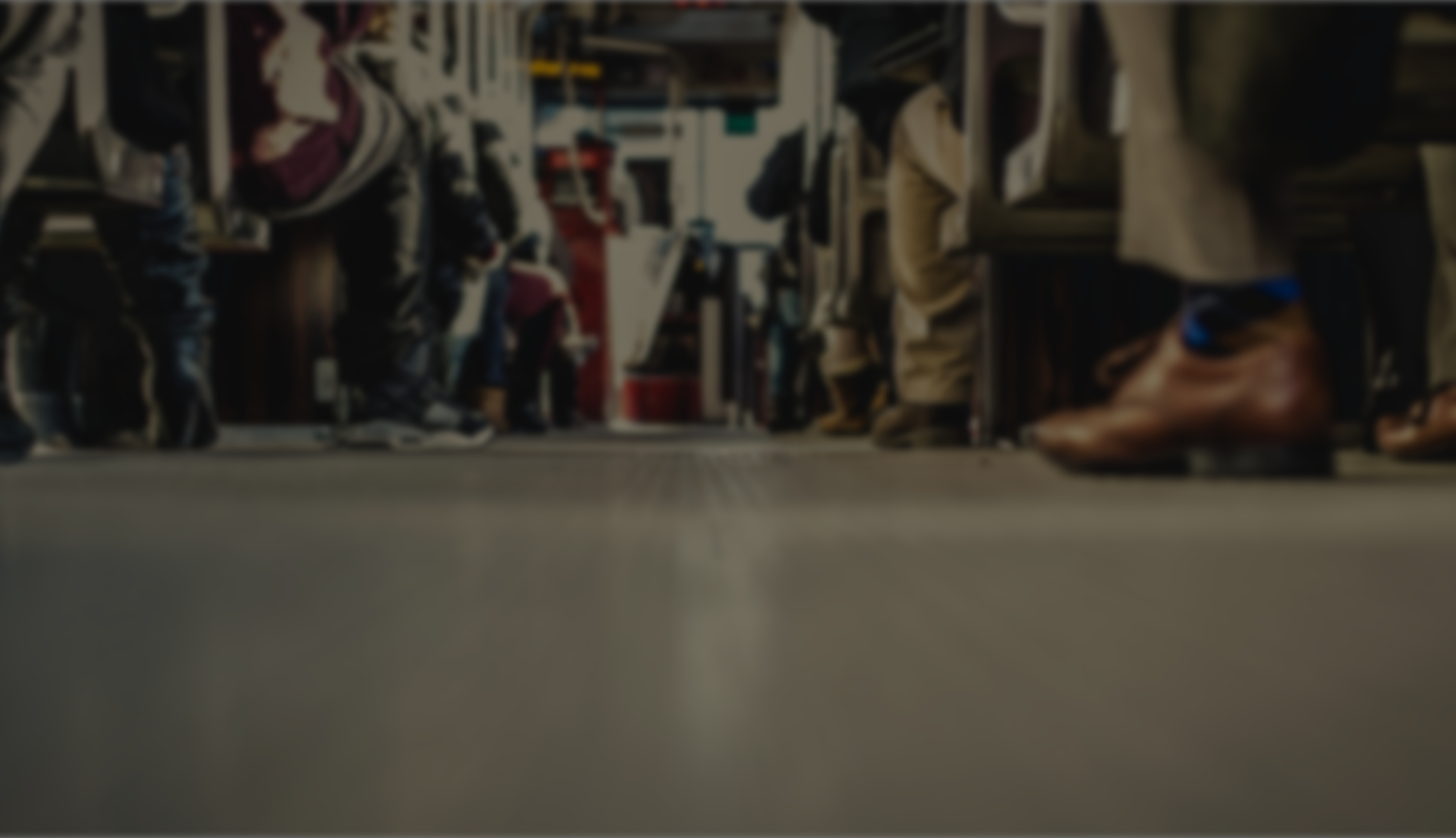 Lukas 22:31-33  (AFR53)
31EN die Here sê: Simon, Simon, kyk, die Satan het vurig begeer om julle soos koring te sif. 32 Maar Ek het vir jou gebid, dat jou geloof nie ophou nie; en as jy eendag bekeerd is, moet jy jou broeders versterk.33En hy het vir Hom gesê: Here, ek is gereed om saam met U selfs in die gevangenis en in die dood te gaan. 34 Maar Hy antwoord: Ek sê vir jou, Petrus, die haan sal vannag nie kraai voordat jy drie maal geloën het dat jy My nie ken nie.
Caption
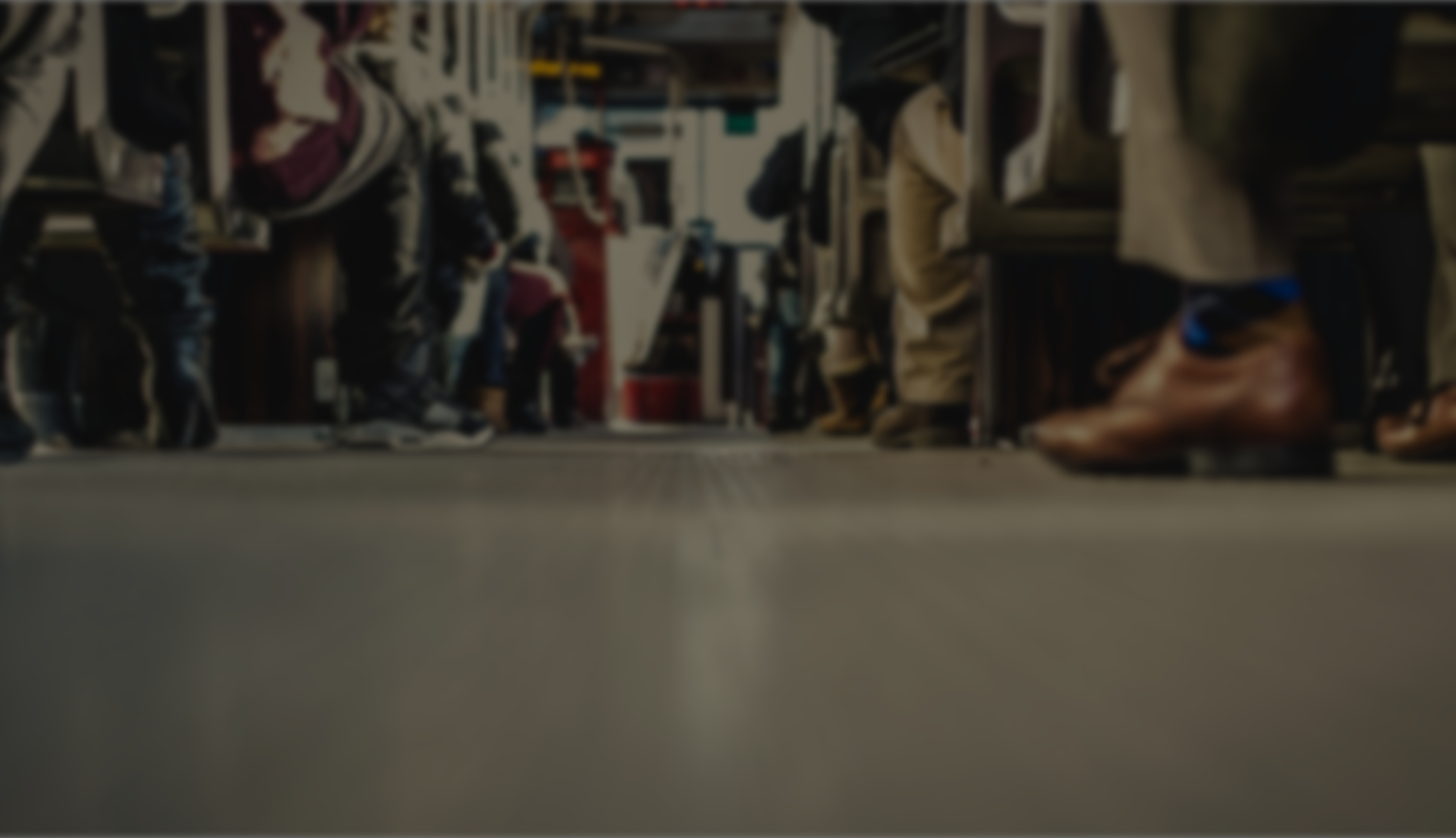 God Bly Getrou
As ons met Hom gesterf het, sal ons ook met Hom lewe.
As ons verdra, sal ons met Hom regeer.
As ons Hom verloën, sal Hy ons ook verloën. 
As ons ontrou is, Hy bly getrou; Hy kan Homself nie verloën nie.
Caption
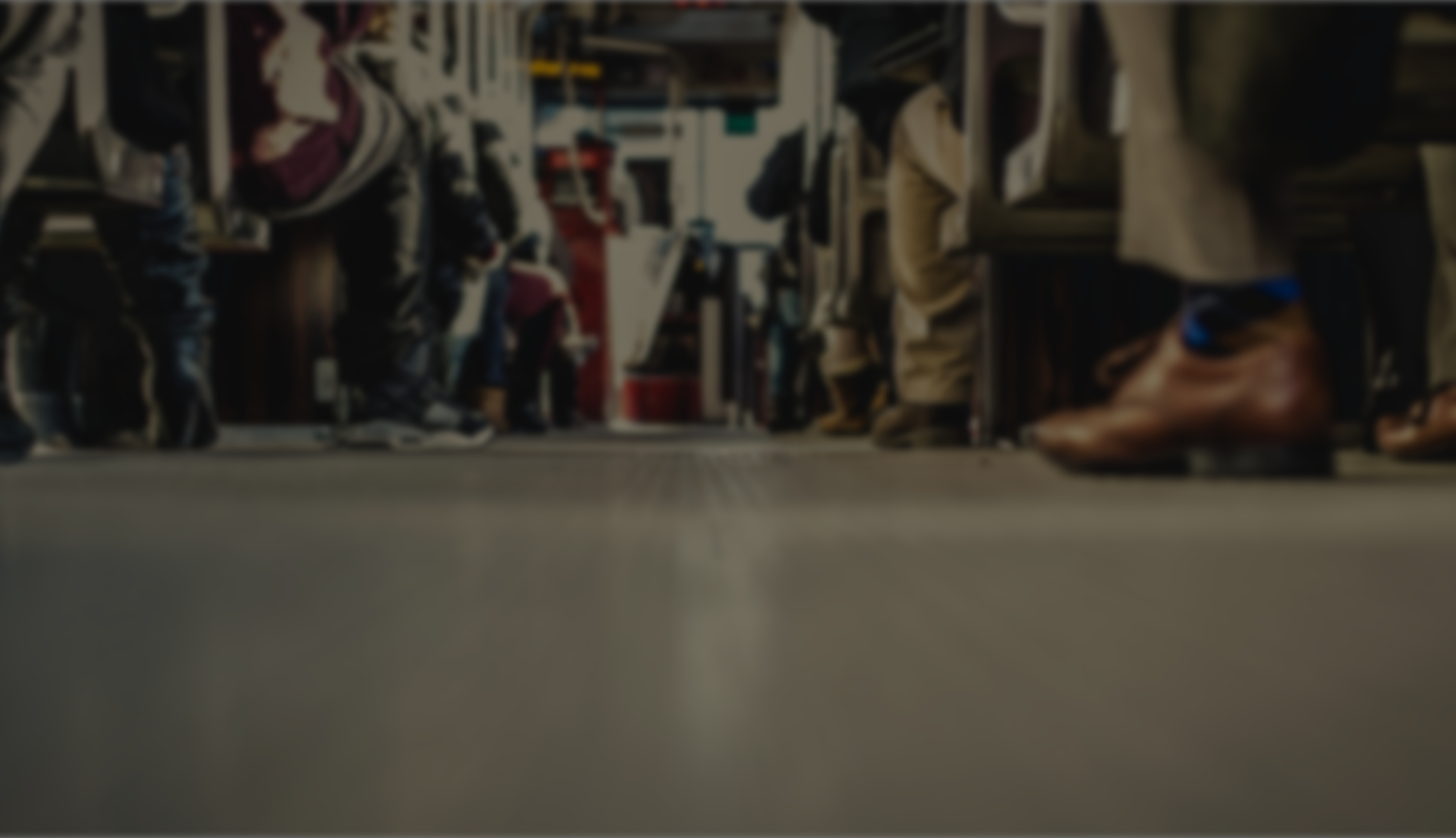 1 Thess 5:23-24 (AFR53)
23En mag Hy, die God van die vrede, julle volkome heilig maak, en mag julle gees en siel en liggaam geheel en al onberispelik bewaar word by die wederkoms van onse Here Jesus Christus! 24 Hy wat julle roep, is getrou; Hy sal dit ook doen.
Caption